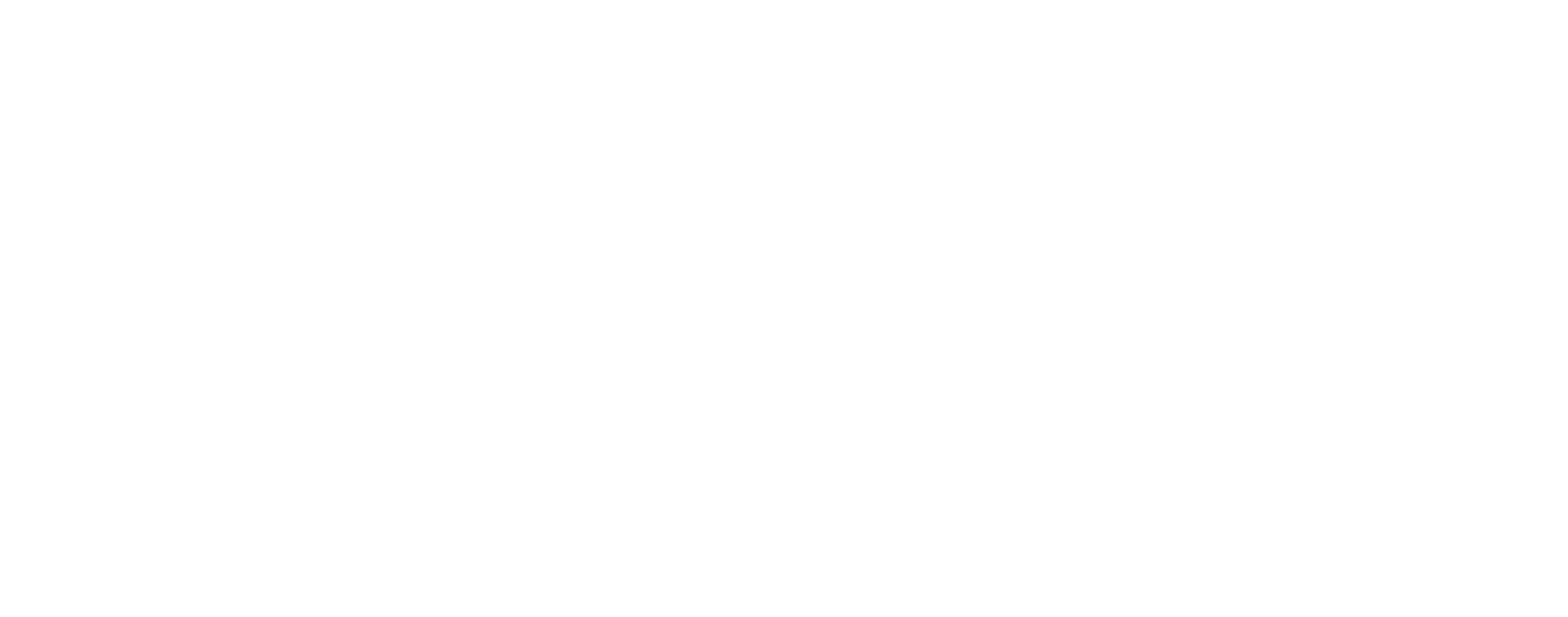 Sketch your thoughts here….
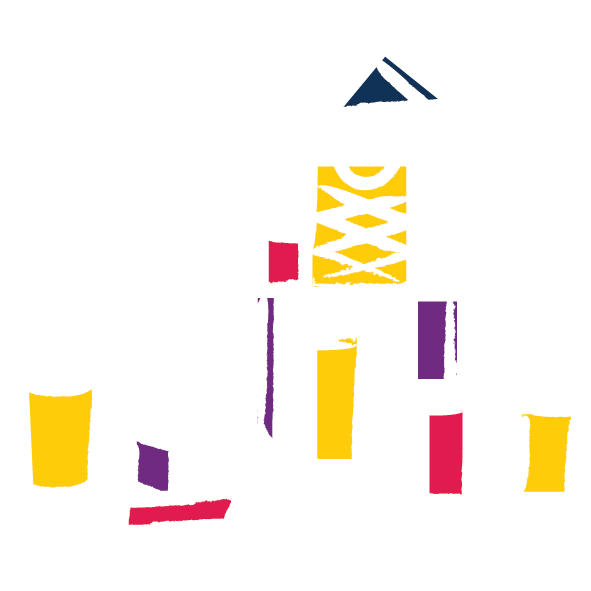 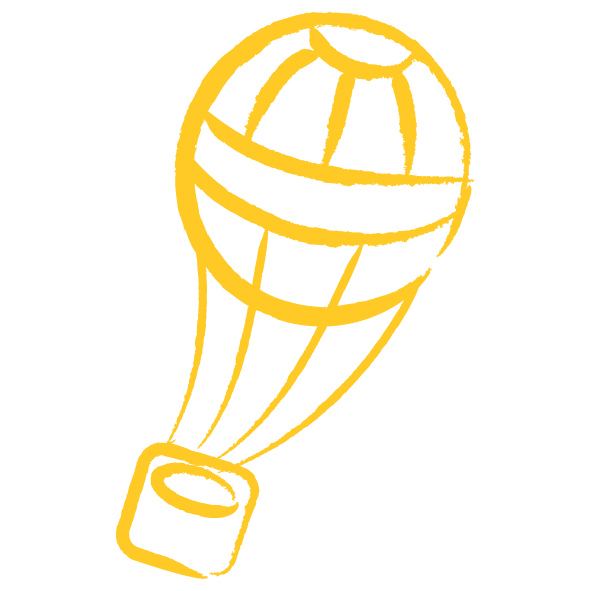 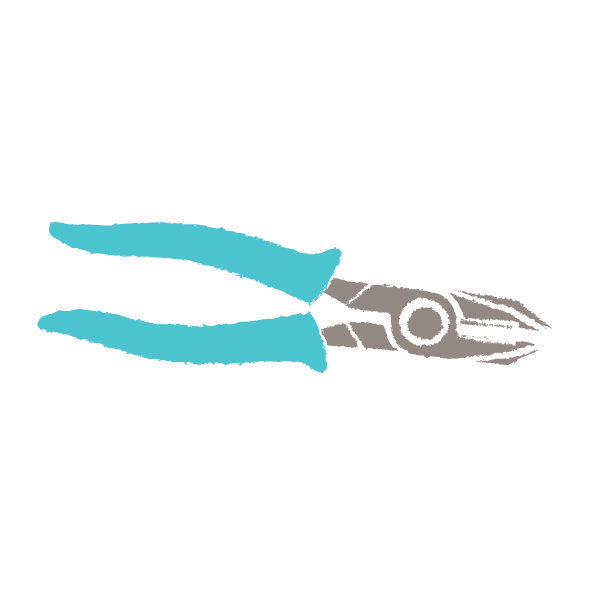 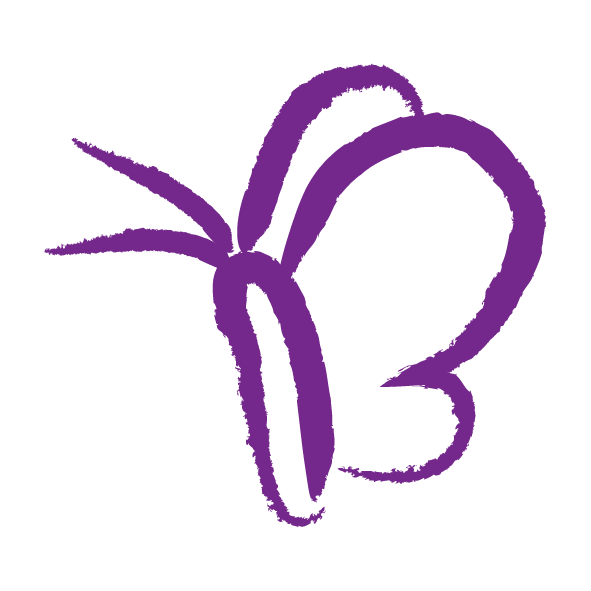 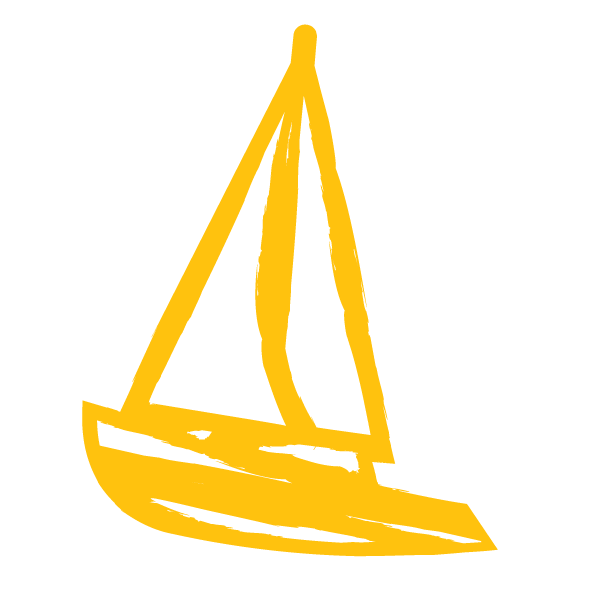 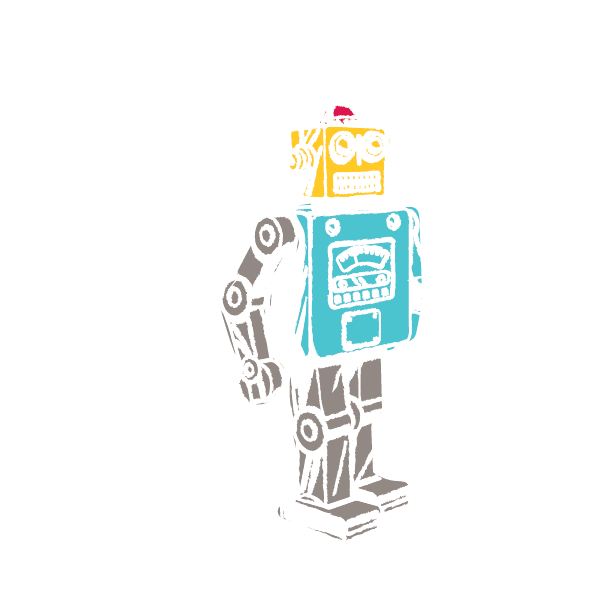 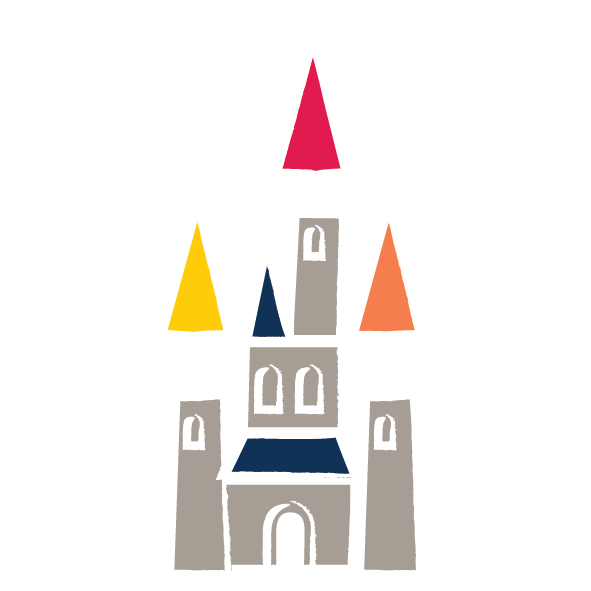 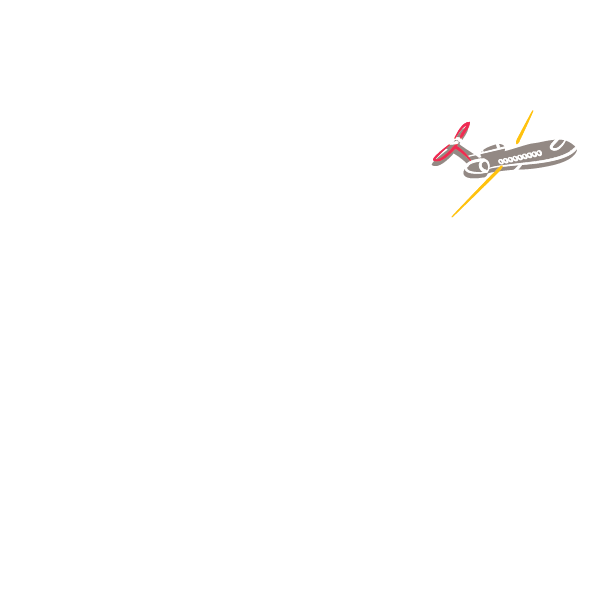 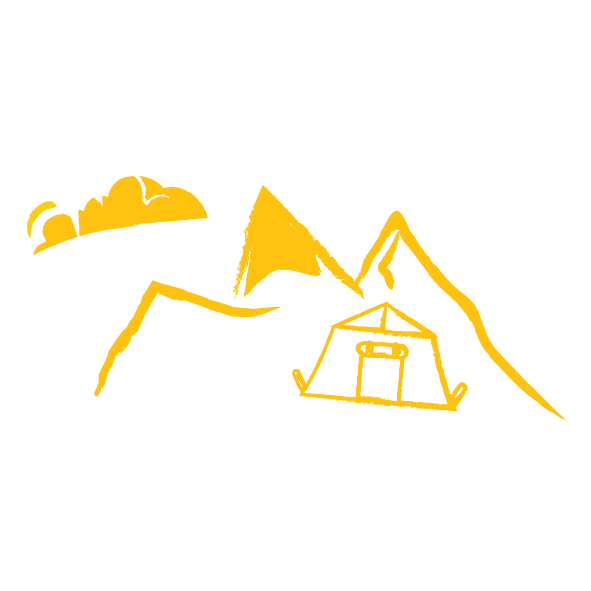 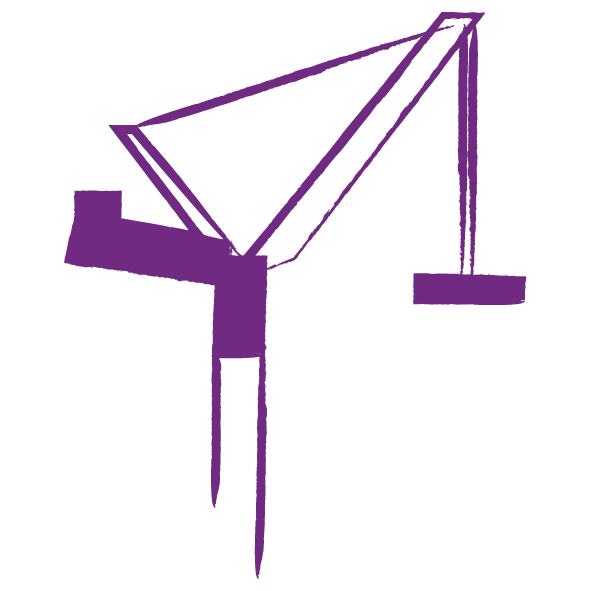 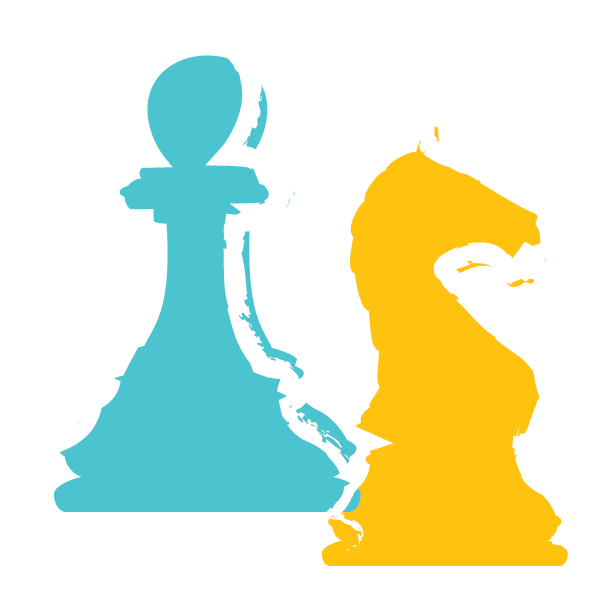 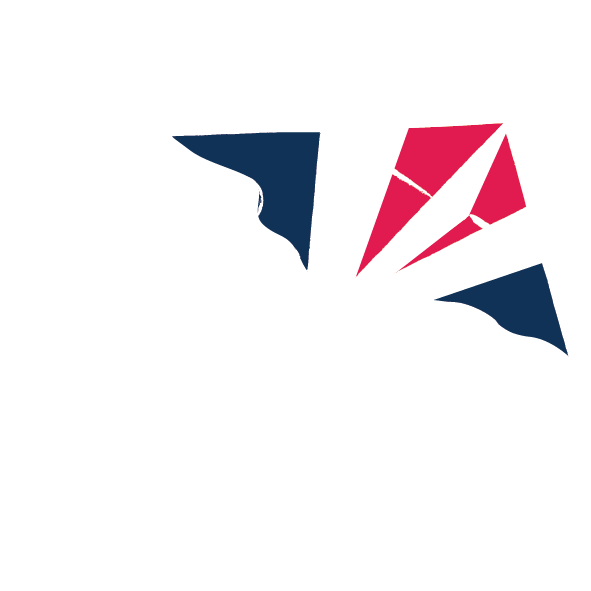 Be ambitious
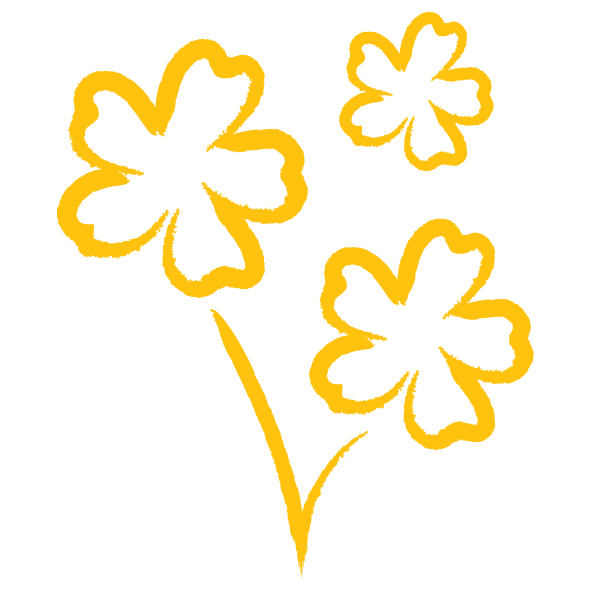 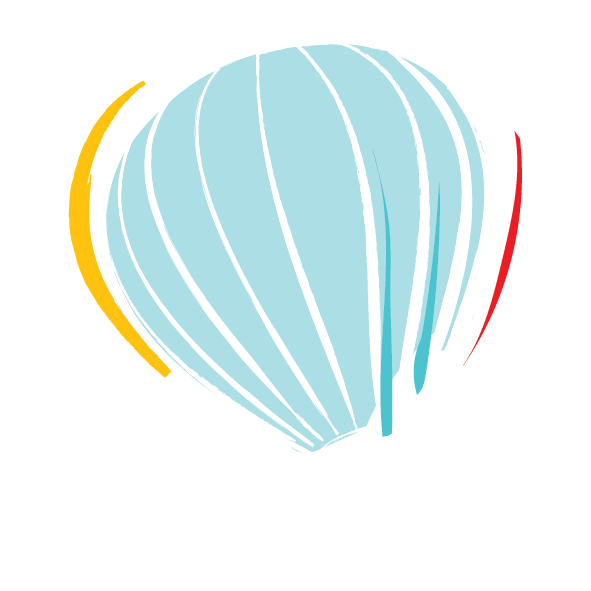 1